TRANSFERENCIAS DE DOCUMENTOS CON VALOR CIENTÍFICO CULTURAL AL ARCHIVO NACIONAL DE COSTA RICA
Gabriela Moya Jiménez, Departamento Archivo Histórico (2021)
Charla dirigida a:
Personas encargadas de Archivos Centrales

Personas involucradas en el trámite de transferencias al Archivo Nacional
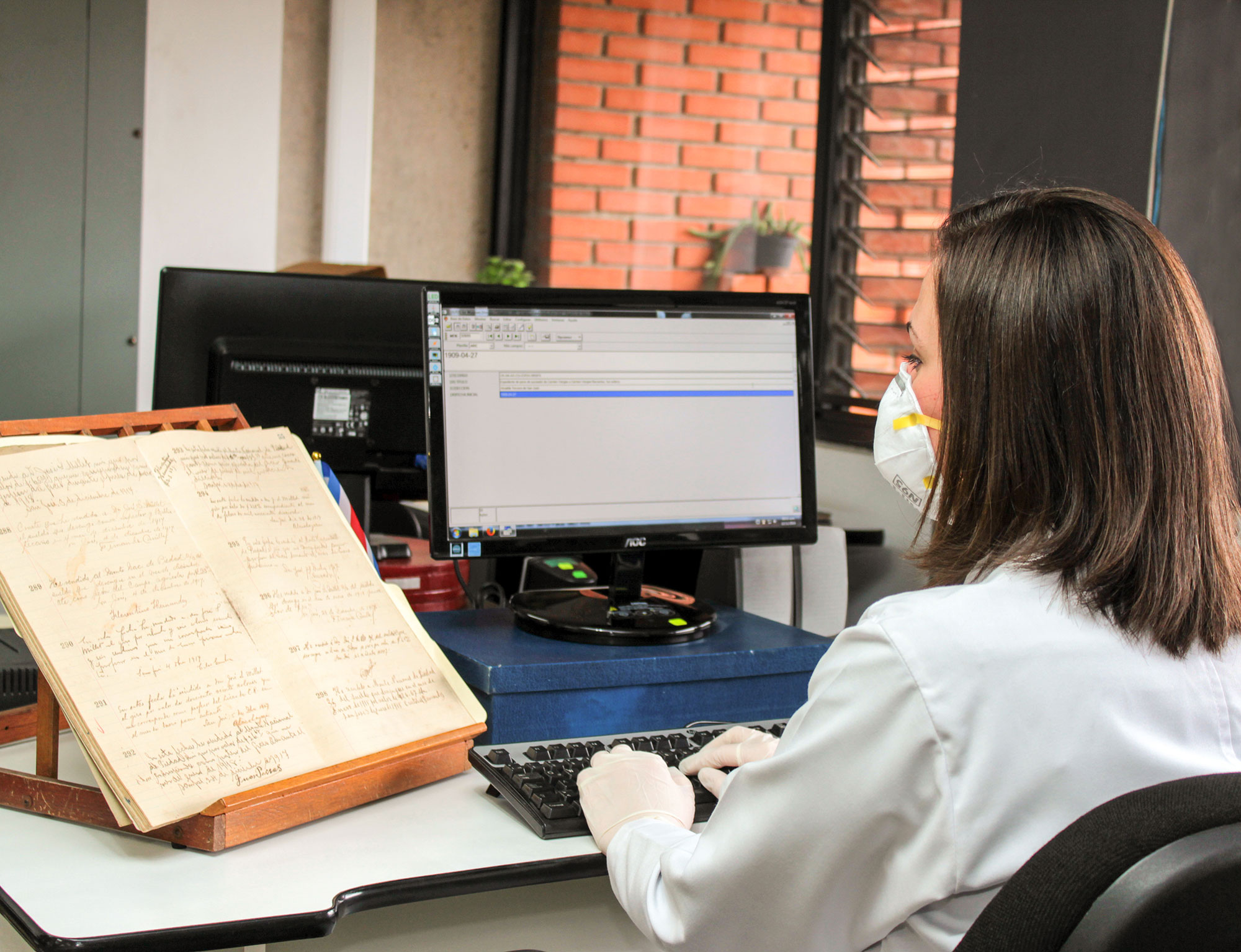 Personas encargadas de Archivos Centrales

Personas involucradas en el trámite de transferencias al Archivo Nacional
A solicitud del Archivo Nacional
A solicitud de las instituciones que conforman el Sistema Nacional de Archivos
Tipos de transferencias:
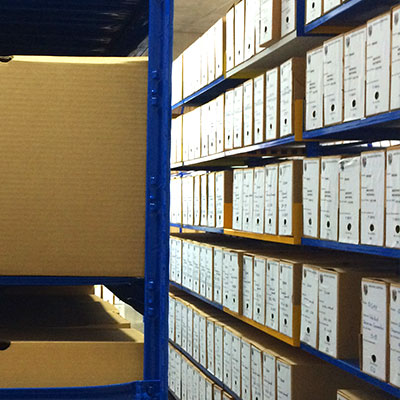 Transferencias de documentos a solicitud de las instituciones que conforman el Sistema Nacional de Archivos
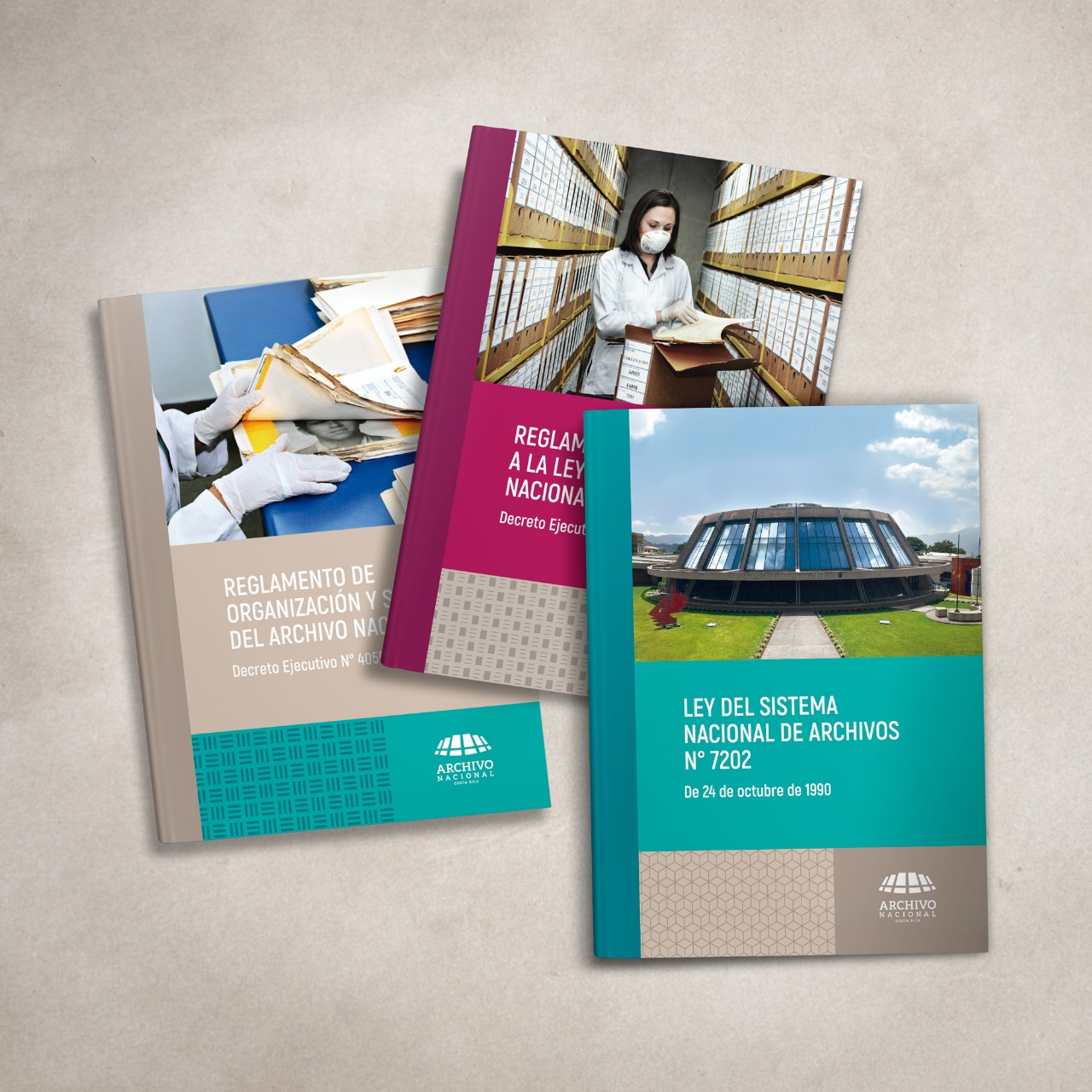 Requisitos para solicitar una transferencia al Departamento Archivo Histórico
Trámite para solicitar una transferencia de documentos
Transferencias a solicitud de la Dirección General del Archivo Nacional (DGAN)
Trámite de transferencias de documentos solicitadas por la DGAN
Requisitos para ambos tipos de transferencias
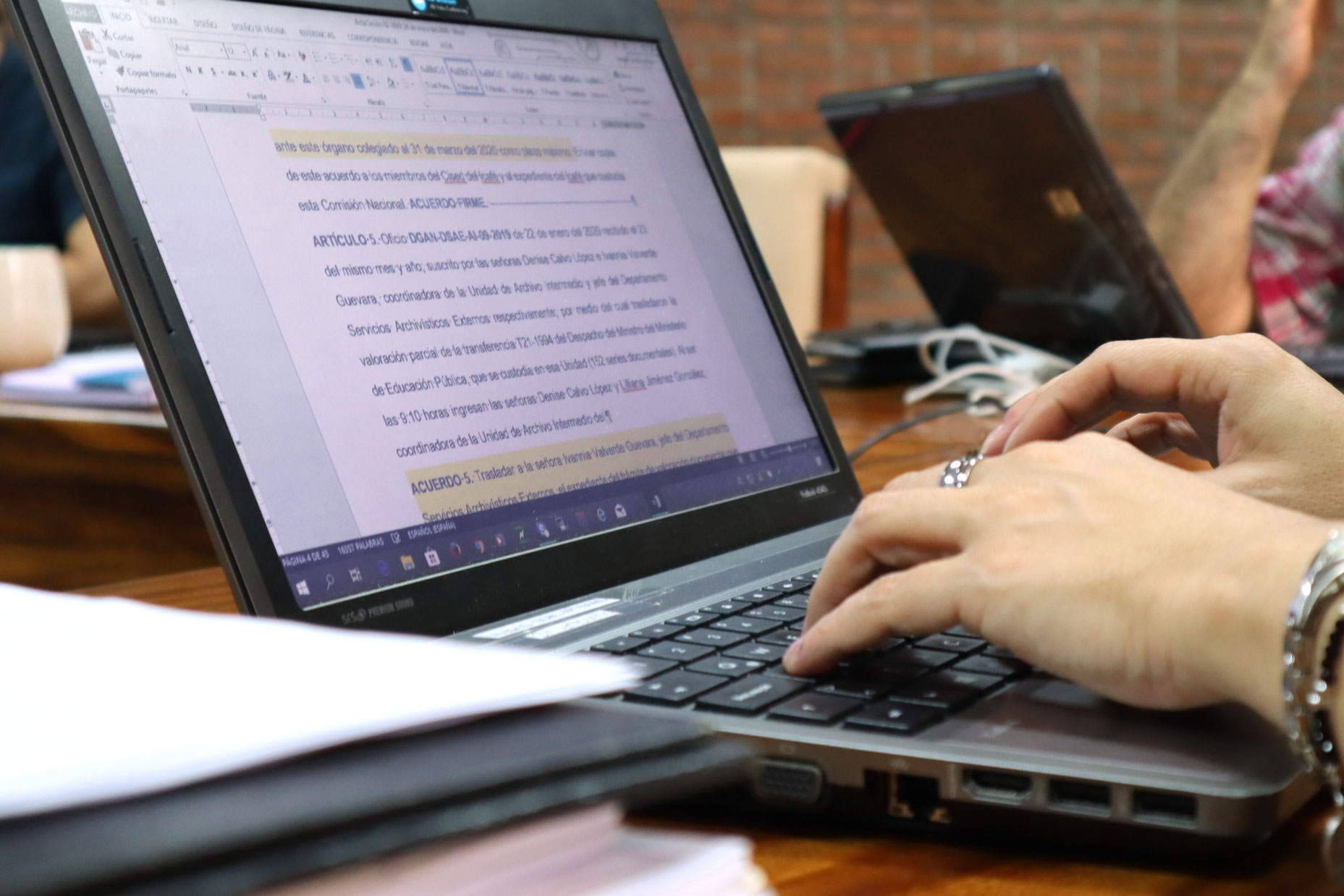 Requisitos para ambos tipos de transferencias
Requisitos para ambos tipos de transferencias
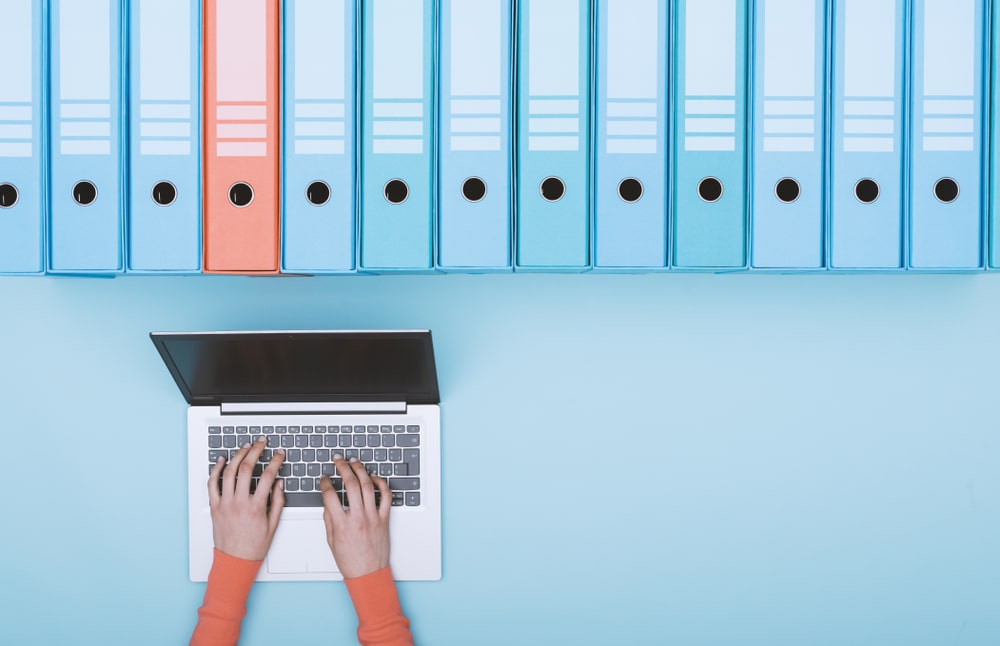 Requisitos para ambos tipos de transferencias
Requisitos para ambos tipos de transferencias
Requisitos para ambos tipos de transferencias
Requisitos para ambos tipos de transferencias
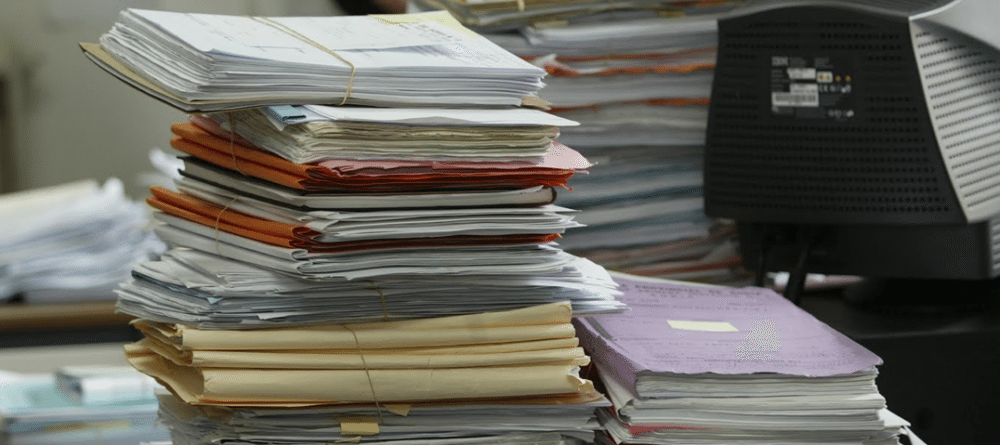 Requisitos para ambos tipos de transferencias
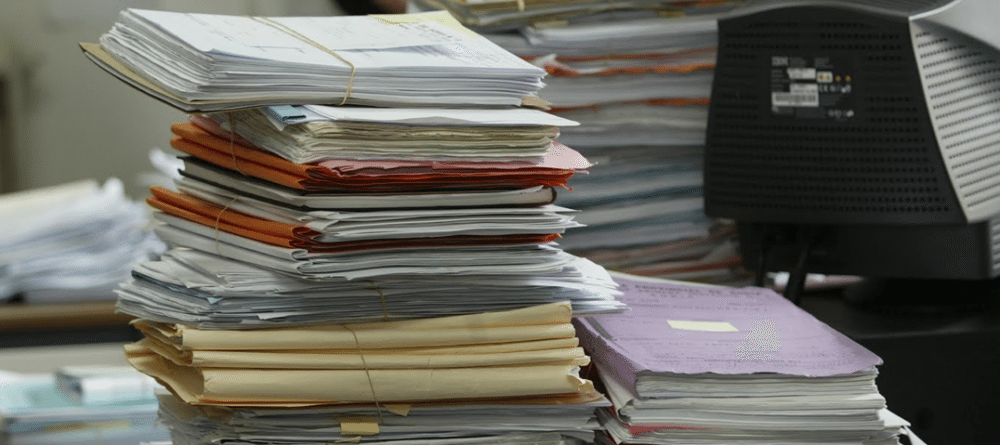 Requisitos para ambos tipos de transferencias
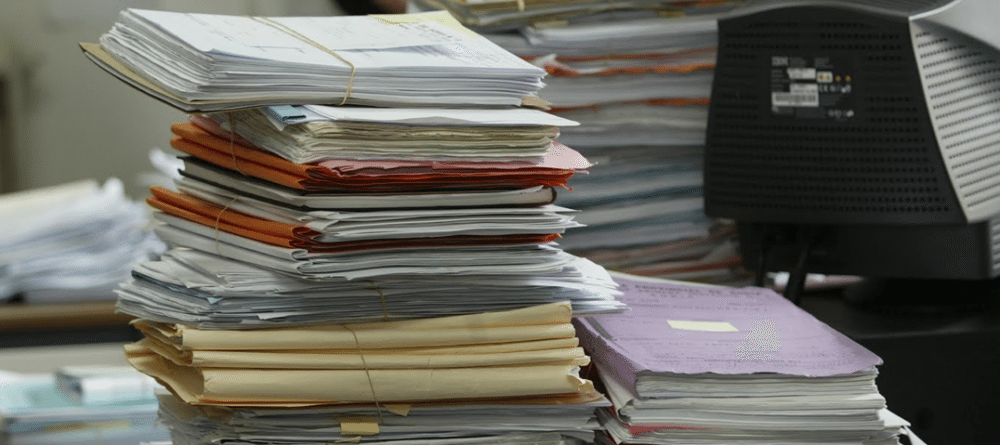 ¿Qué presentar el día asignado para entregar los documentos?
Un oficio (papel o firmado digitalmente) indicando la entrega de los documentos, así como los instrumentos descriptivos que pertenecen a los documentos declarados con valor científico cultural. 

La lista de remisión (un ejemplar en papel y uno electrónico el cual es el que se remite previamente para la revisión de la descripción). No se debe eliminar, ocultar o incluir campos en la lista de remisión.
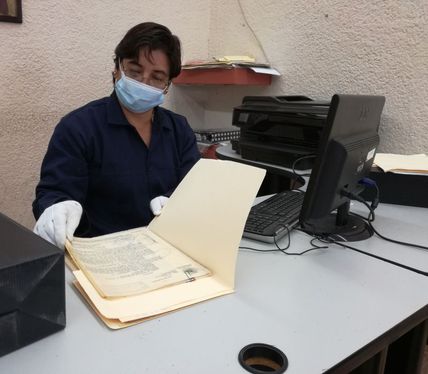 Cotejo de los documentos
Designar a una persona funcionaria del archivo central de la institución, que haya tenido relación con el proceso de preparación de la transferencia de los documentos.
Si el día de cotejo por alguna razón no se finaliza la revisión de los documentos, solamente quedarán en el Archivo Nacional lo cotejado.
Durante el cotejo se corregirán anomalías detectadas, sin embargo, si estas son muchas o de difícil corrección se devolverá la transferencia para su corrección en la institución remitente.
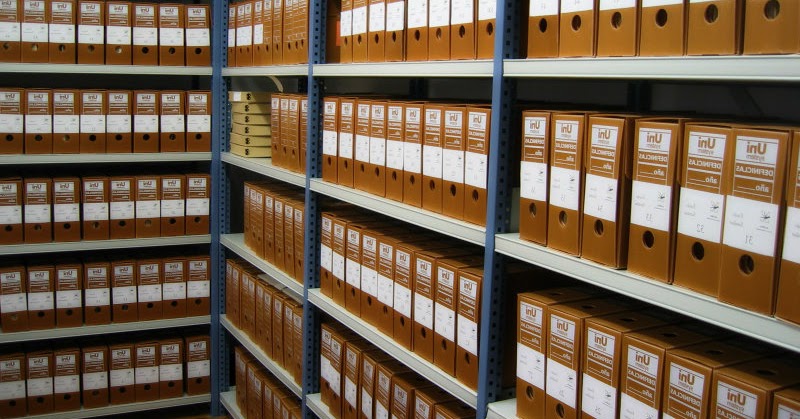 Plantillas descriptivas existentes
Plantilla de documentos textuales
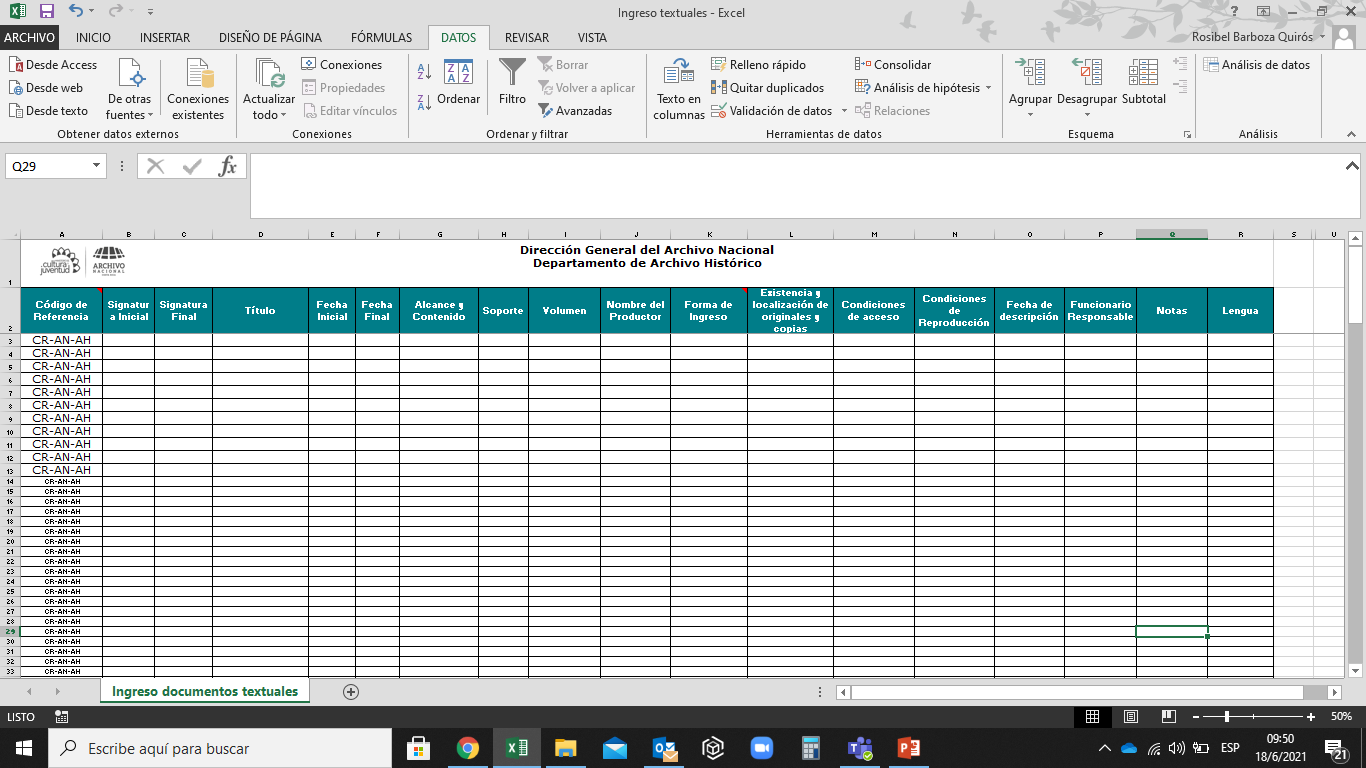 Esta plantilla y las de documentos especiales, las encuentran en el sitio Web del Archivo Nacional en la siguiente dirección, específicamente ingresando al apartado de TRANSFERENCIA Y DONACIÓN DE DOCUMENTOS: https://www.archivonacional.go.cr/index.php/institucional/content-component-4/archivo-historico
Forma de llenar cada campo de la lista de remisión
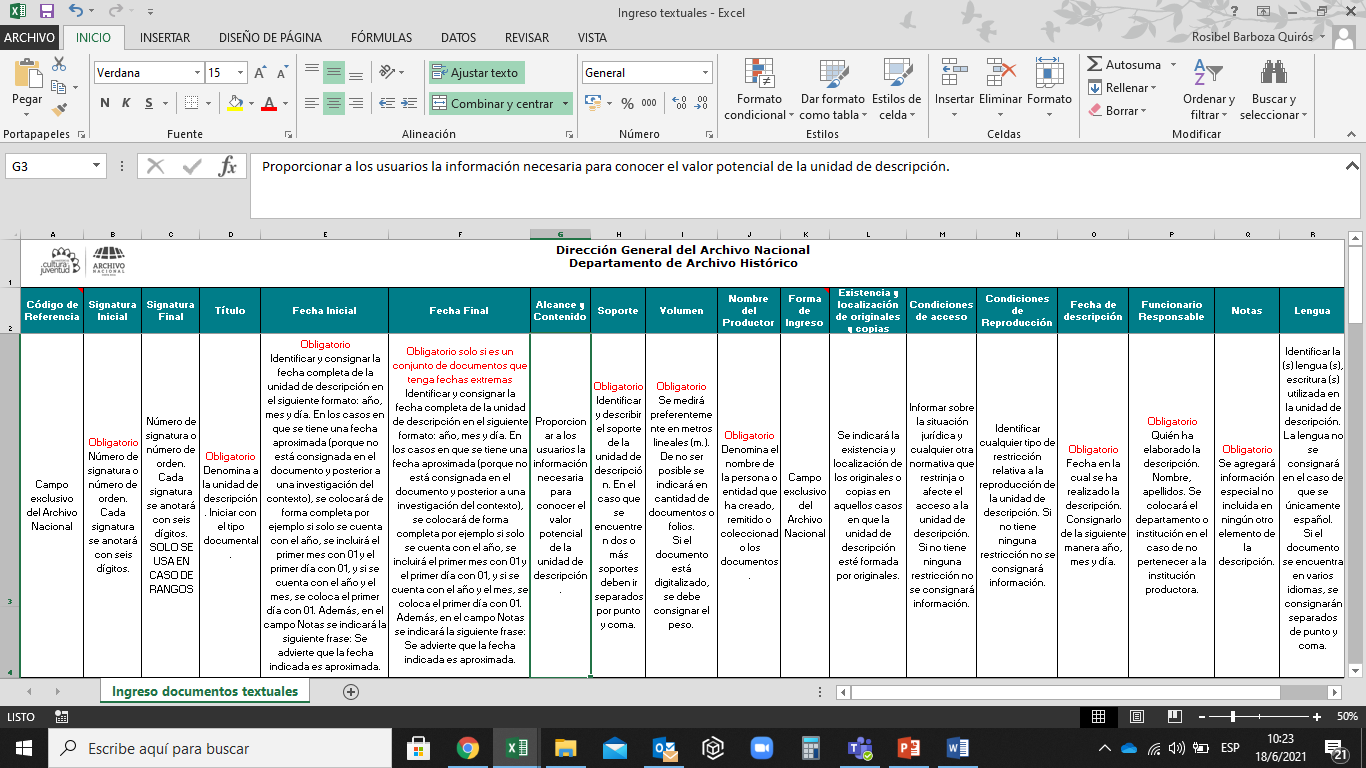 Ejemplo de descripción en plantilla de documentos textuales
Cualquier consulta específica, la pueden dirigir a Rosibel Barboza Quirós, Coordinadora de la Unidad de Organización y Control de Documentos del Departamento Archivo Histórico, rbarboza@dgan.go.cr

Muchas gracias